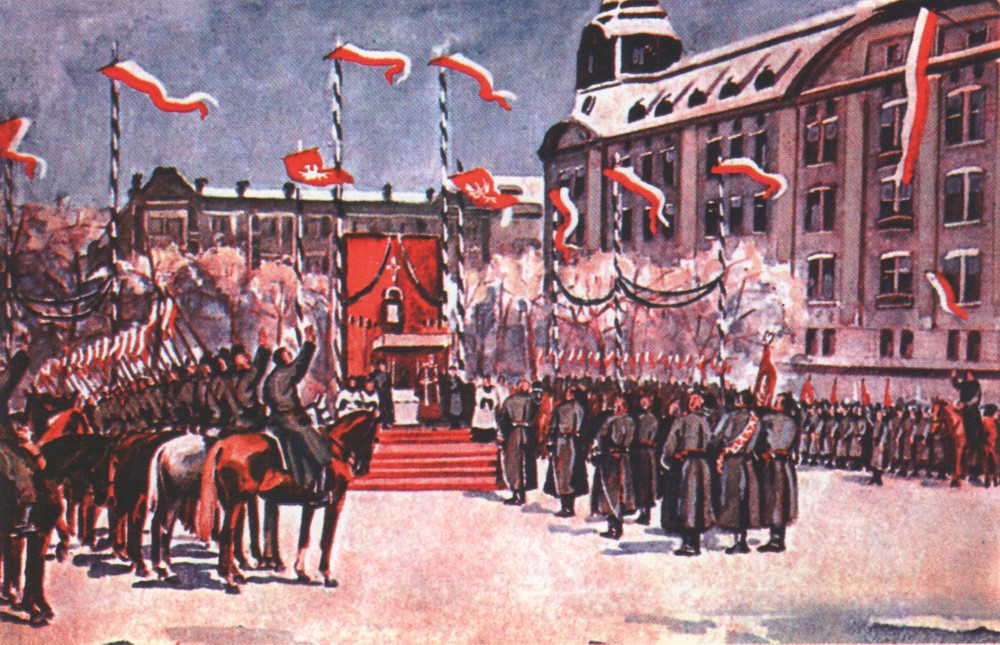 Powstanie wielkopolskie
27 grudnia 1918 – 16 lutego 1919
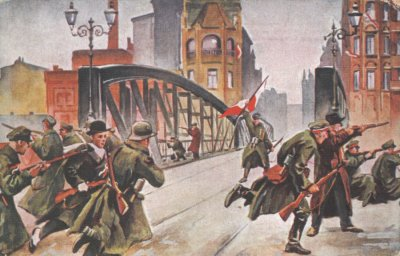 WLKP. PÓŁNOCNA:
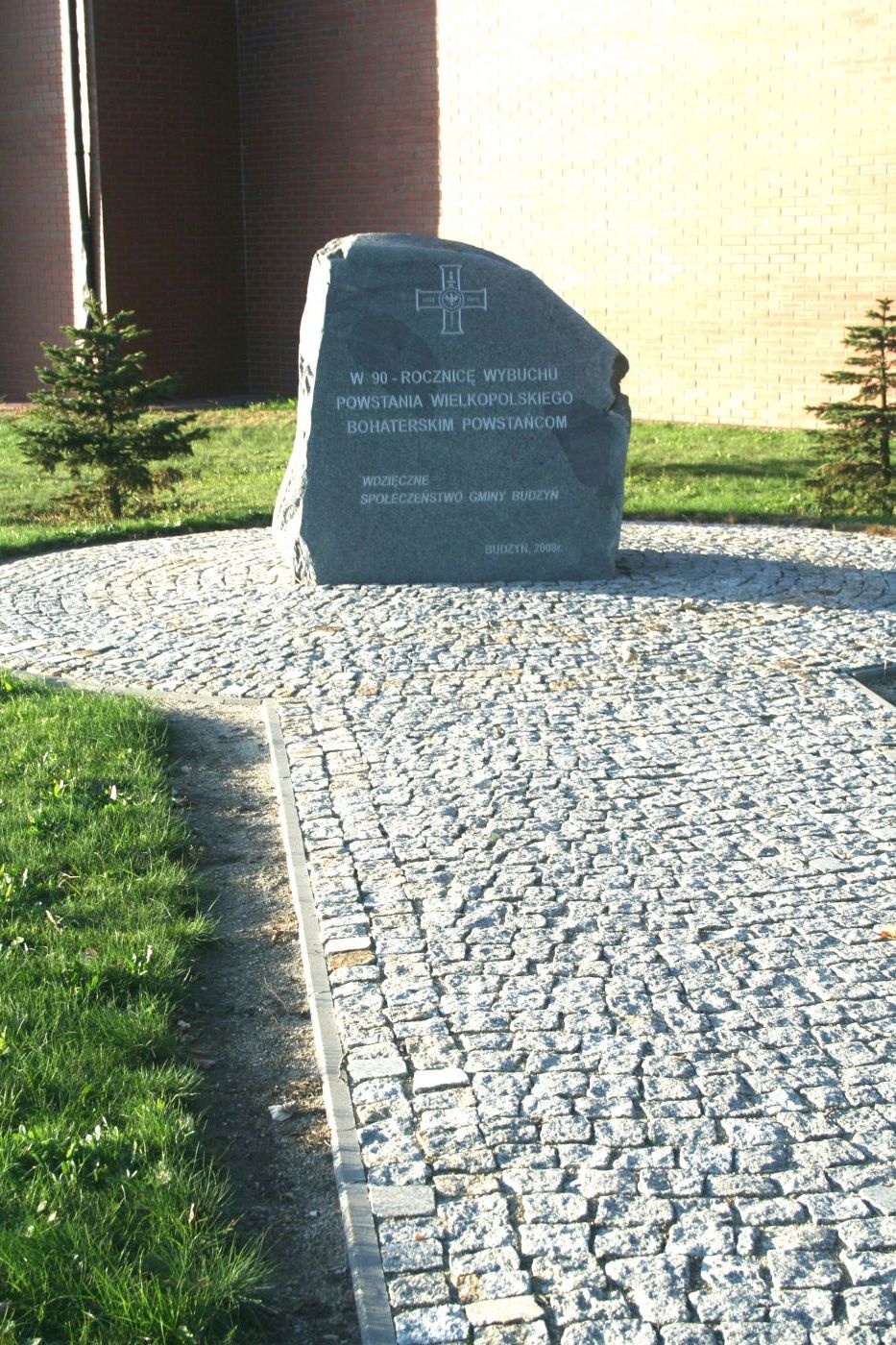 Miejsca pamięci:
RYNARZEWO
Pomnik poświęcony Powstańcom Wielkopolskim
BUDZYŃ
Grób zbiorowy powstańców wielkopolskich poległych na froncie północnym
CHODZIEŻ
Pomnik powstańców wielkopolskich
CZARNKÓW
Zbiorowa mogiła powstańców
ROGOŹNO
Pierwszy rozkaz do zbrojnego czynu
KCYNIA
Obelisk na rynku poświęcony Powstańcom Wielkopolskim
WĄGROWIEC
Tablica pamiątkowa na budynku I LO
OBORNIKI
Głaz pamiątkowy
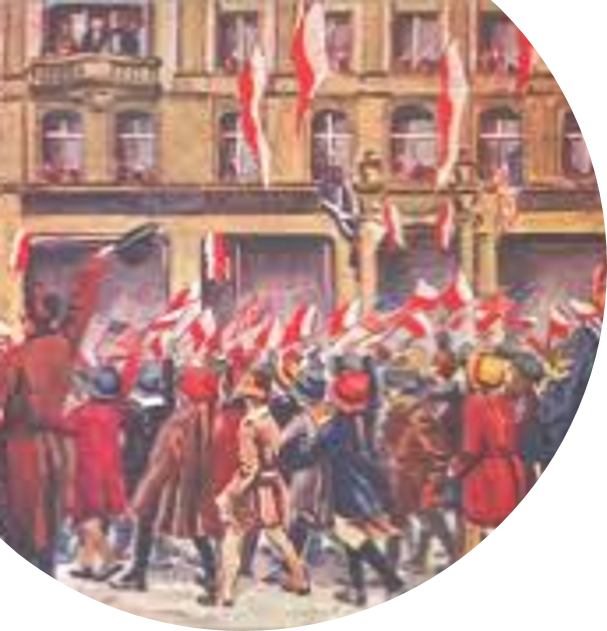 WLKP. WSCHODNIA:
ZDZIECHOWA
Zdziechowa, dwór
GNIEZNO
Koszary pruskie
WITKOWO
Stary Rynek 14, miejsce podpisania kapitulacji przez Niemców
WRZEŚNIA
Pomnik i mogiła powstańcza
KOBYLNICA
Trakt leśny w kierunku Uzarzewa, Polana Zabytkowego Dębu, głaz z tablicą pamiątkową
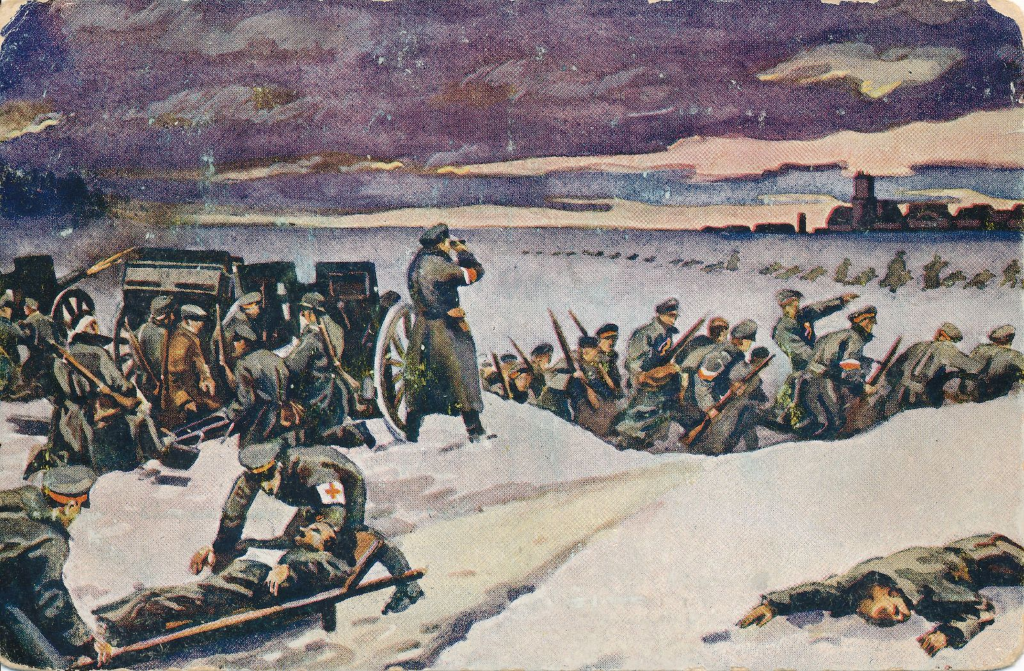 POZNAŃ:
HOTEL ROYAL
Hotel Royal
HALA ZEPPELINÓW
Hala Zeppelinów na Winiarach
LOTNISKO ŁAWICA
Lotnisko Ławica w Poznaniu
KOSZARY SAPERÓW
Koszary 29 Batalionu Saperów na Wildzie
KOSZARY GRENADIERÓW
Koszary 6 Pułku Grenadierów
WZG. ŚW. WOJCIECHA
Cmentarz Zasłużonych Wielkopolan na Wzgórzu św. Wojciecha
PARK CYTADELA
Kwatera Powstańców Wielkopolskich na Cytadeli
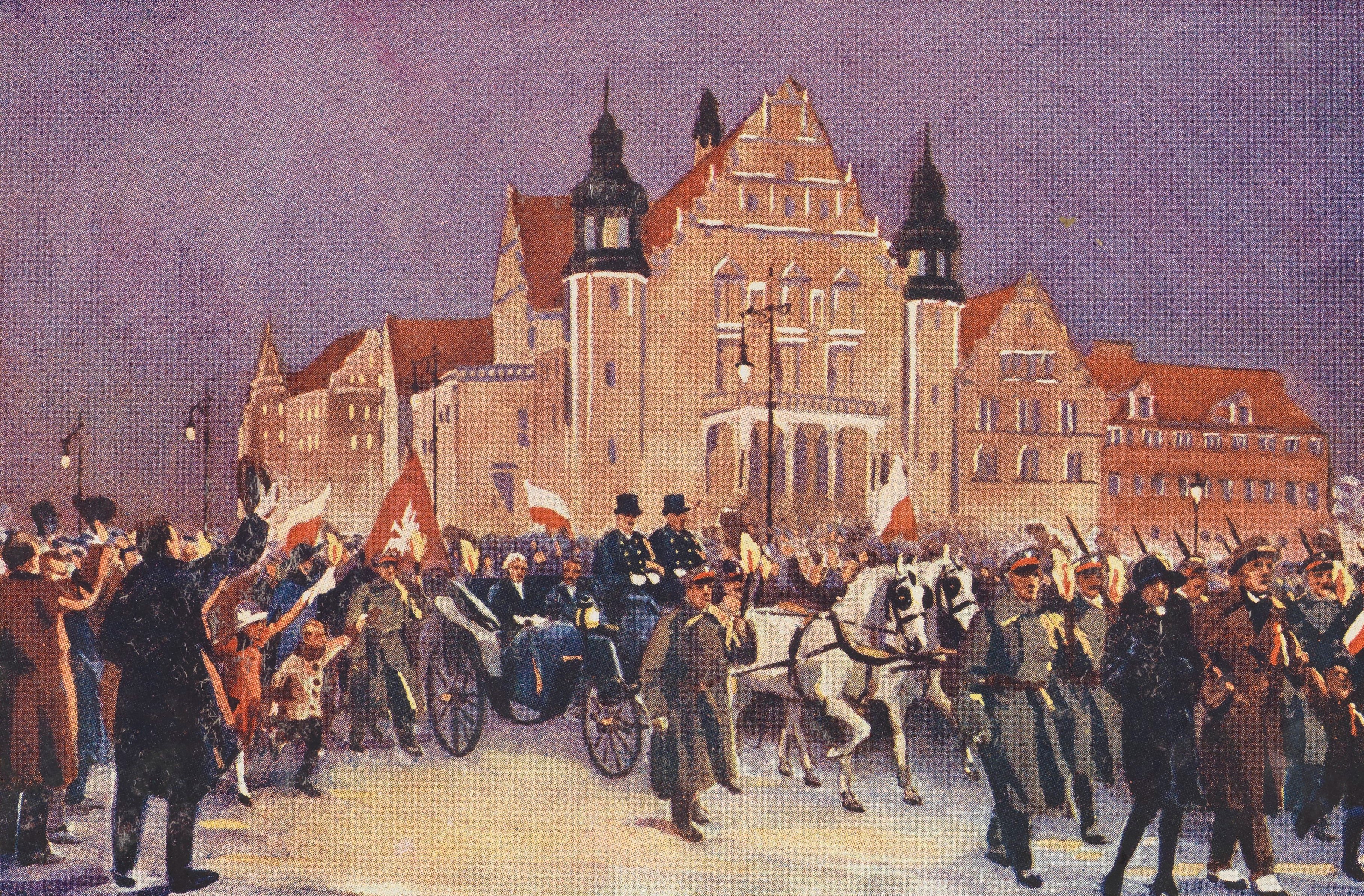 POZNAŃ:
HOTEL BAZAR
Hotel Bazar
Muzeum Narodowe w Poznaniu
DWORZEC GŁÓWNY
Dworzec Kolejowy Poznań Główny
DWORZEC LETNI
Dworzec Cesarski (Letni) w Poznaniu
GARBARY
Kamienica przy ul. Garbary 28 (dawn. Wielkie Garbary 53)
STARY RYNEK
Odwach (dziś: Muzeum Powstania Wielkopolskiego)
Nowy Ratusz (dziś Waga miejska)
PL. WOLNOŚCI
Prezydium Policji
Pensjonat Panien Goetzendorf-Grabowskich
Plac Wolności, tablica przed schodami do Arkadii
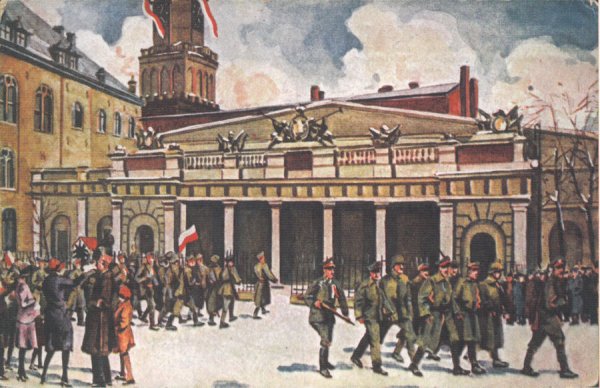 WLKP. ZACHODNIA:
LUSOWO
Miejsce spoczynku Generała Józefa Dowbor-Muśnickiego
ZBĄSZYŃ
Pomnik powstańców
WOLSZTYN
Tablica pamiątkowa na budynku poczty
RAKONIEWICE
Cmentarz przy ul. Zamkowej, mogiła powstańców
OPALENICA
Pomnik obok Gimnazjum im. Gen. Kazimierza Sosnkowskiego
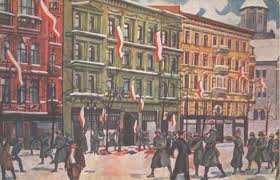 WLKP. POŁUDNIOWA:
GOŚCIEJEWICE
Pomnik powstańców przy szosie z Ponieca do Bojanowa
MOSINA
Głaz z tablicą upamiętniającą Piotra Mocka
OSIECZNA
Słynne wiatraki pod Osieczną
KROTOSZYN
Dawny hotel Bazar
ŚREM
Wieża ciśnień i obelisk pamiątkowy
KOŚCIAN
Kościan, brama szpitala, tablica pamiątkowa
MIESZKÓW
Stanisław Taczak – Wielkopolanin z urodzenia
BOCZKÓW
Pomnik upamiętniający śmierć Jana Mertki
KÓRNIK
Tablica pamiątkowa na ścianie kamienicy
JAROCIN
Jarocin, koszary wojskowe
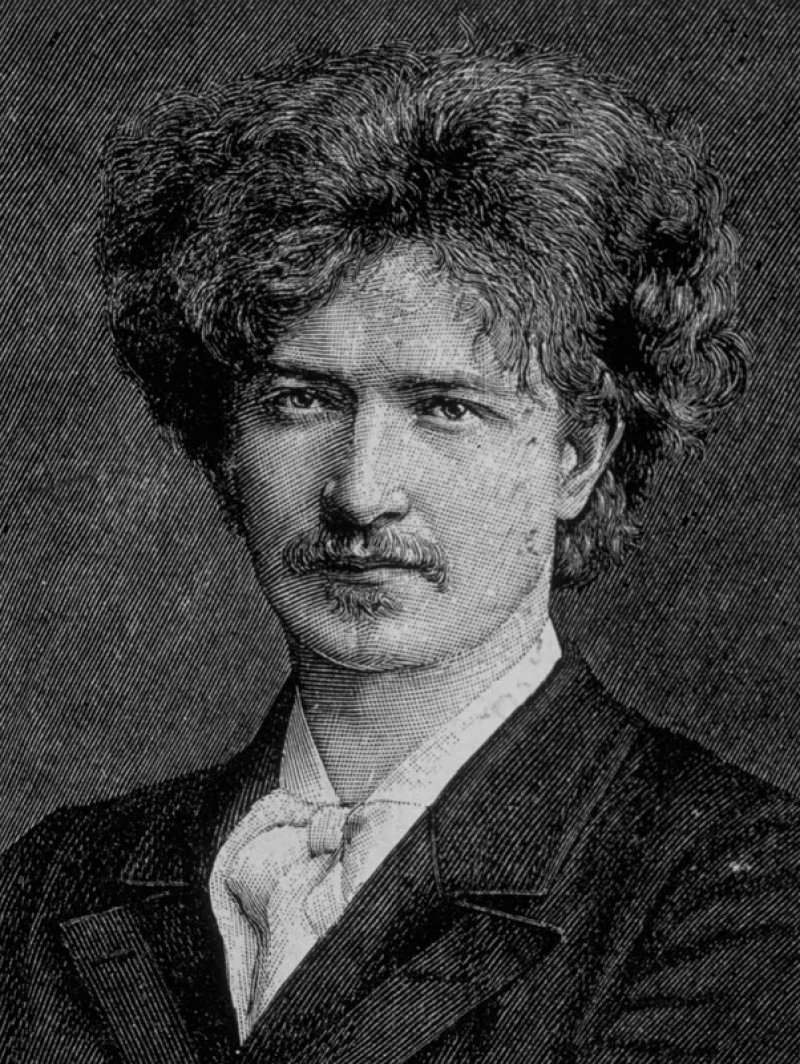 Ignacy Jan Paderewski
Postać tego wybitnego pianisty i kompozytora zapisała się również na kartach historii Polski, gdyż Ignacy Jan Paderewski był znanym i cenionym działaczem niepodległościowym, który dzięki swoim międzynarodowym koneksjom przyniósł krajowi wymierne korzyści. Przed publicznymi występami na koncertach wygłaszał mowy, lobbując na rzecz Polski. Angażował się również w politykę państwa polskiego, obejmując urząd premiera niepodległej Polski (od 16stycznia do 9 grudnia 1919 r.).
Dla Poznania i Wielkopolski Ignacy Jan Paderewski stał się symbolem walki o odzyskanie wolności spod niemieckiego panowania oraz walki o granicę zachodnią. Przypłynął do Gdańska 25 grudnia 1918 roku. Do Poznania, w którym pojawił się 26 grudnia 1918 roku, podróżował przez Piłę i Oborniki. Niemcy za wszelką cenę nie chcieli dopuścić do przyjazdu tak znamienitej osoby, mając świadomość zagrożenia, jakie mogłoby nieść ze sobą to wydarzenie. Ponieważ niemieckie interwencje okazały się nieskuteczne, w ostateczności wyłączono prąd na poznańskim dworcu. Przy blasku setek pochodni entuzjastyczne nastawione tysiące poznaniaków przywitały Ignacego Jana Paderewskiego pieśniami patriotycznymi. Wydarzenia dnia następnego doprowadziły do wybuchu Powstania Wielkopolskiego 1918/1919. Po patriotycznych marszach powitalnych pod hotelem Bazar, gdzie zatrzymał się wybitny pianista, przyszła kolej na kontrmanifestację niemiecką, skandującą hasła przynależności tych ziem do Niemiec. Po godzinie 17 padł pierwszy strzał…
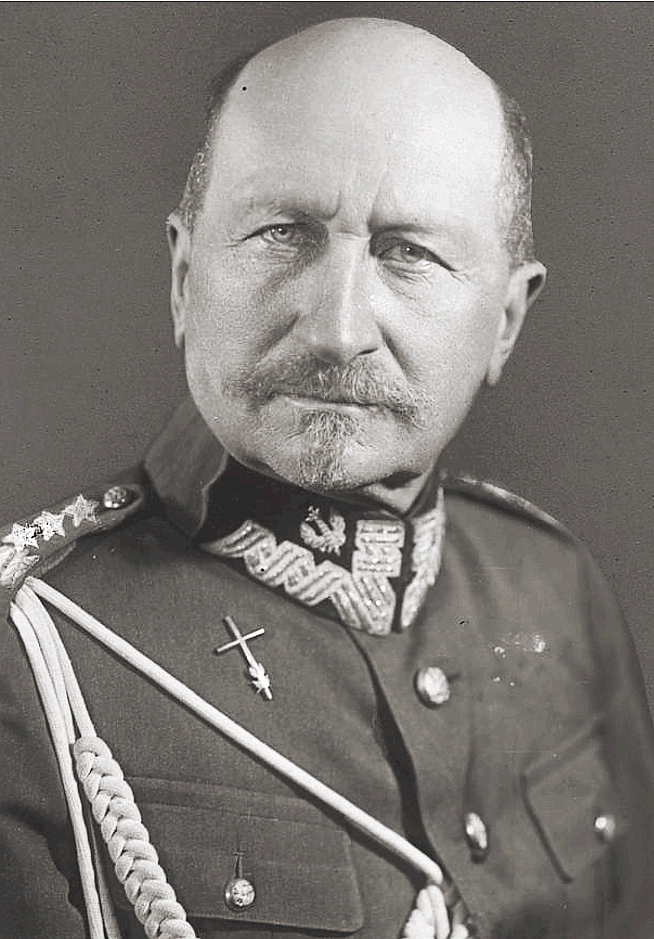 Józef Dowbor Muśnicki
Głównodowodzący siłami powstańczymi od 16 stycznia 1919 roku Józef Dowbor-Muśnicki poprowadził nowo utworzoną Armię Wielkopolską do zwycięstwa nad Niemcami. Przysłany do Poznania przez Józefa Piłsudskiego – podobno w celu ograniczenia jego popularności w wojsku i prawdopodobieństwa konfliktu z odmiennymi mentalnie Wielkopolanami – z powierzonych zadań generał wywiązał się znakomicie, dowodząc umiejętnie podległymi mu oddziałami. Mieszkał przy ul. Mylnej 15 na poznańskich Jeżycach, a następnie w Lusowie i Batorowie koło Poznania.
Urodził się w Garbowie koło Sandomierza. Swoje życie związał szybko z wojskiem, bo już w wieku 14 lat został adeptem szkoły kadetów im. Mikołaja I w Petersburgu. Kontynuował naukę w Konstantynowskiej Szkole Wojskowej, by ostatecznie złożyć egzaminy do Akademii Sztabu Generalnego, również w Petersburgu. Ciekawostką jest fakt, iż w celu dostania się na tą uczelnię młody oficer zmienił wyznanie, gdyż z uwagi na niechęć wykładowców Akademii do wiary katolickiej, musiał dokonać konwersji na kalwinizm (protestantyzm).
W I wojnie światowej (1914-1918) walczył w szeregach armii rosyjskiej, dowodząc na szczeblu dywizji, a następnie już ze szlifami generalskimi korpusem armijnym. W sierpniu 1917 roku objął dowództwo tworzonego przez siebie I Korpusu Polskiego w Rosji (tzw. dowborczycy), którego zadaniem było jak najszybsze skierowanie na front przeciw niemiecki. Ostatecznie jednak korpus brał udział w walkach wojny domowej w Rosji (1917-1921). Za zasługi wojenne odznaczany był orderami Imperium Rosyjskiego, a także orderami angielskim oraz chińskim (paradoksalnie – nie otrzymał żadnego odznaczenia polskiego).
Jednym z problemów oddziałów powstańczych był brak wyższej kadry oficerskiej. W myśl polityki armii niemieckiej, niewielu Polakom powierzano dowództwo wysokiego czy nawet średniego szczebla, co oczywiście powodowane było obawą przed nabyciem umiejętności kierowania związkami taktycznymi, które mogłyby ewentualnie stanowić o przyszłej polskiej sile oficerskiej skierowanej przeciw Niemcom. W takich okolicznościach Komisariat NRL zdecydował powierzyć dowództwo Stanisławowi Taczakowi, któremu podniesiono szarżę do rangi majora. Tymczasowa komendantura miała zostać złożona do czasu przyjazdu oficera wyższego stopniem. W tym celu prowadzono rozmowy z Warszawą, skąd właśnie 8 stycznia 1919 roku przyjechał generał Józef Dowbor-Muśnicki.
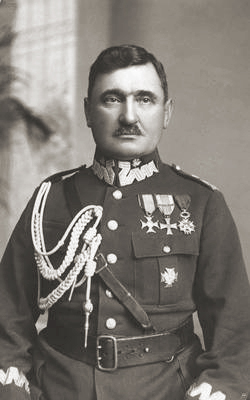 Stanisław Taczak
Pierwszym dowódcą Powstania był Wielkopolanin, Stanisław Taczak. Urodził się w Mieszkowie, około 6 km na północ od Jarocina. Po zdaniu matury w Ostrowie Wielkopolskim, ukończył studia inżynierskie na Akademii Hutniczej we Freibergu. Jako poborowy służył w szeregach armii pruskiej. W czasie I wojny światowej (1914-1918) nominowany do stopnia kapitana.
Z takim stopniem wojskowym pojawił się w Poznaniu w listopadzie 1918 roku. Przyjechał w odwiedziny do brata Teodora, który był księdzem jednej z miejscowych parafii. To właśnie dzięki bratu doszło do zaaranżowania spotkania między członkiem Komisariatu Naczelnej Rady Ludowej w Poznaniu a Stanisławem Taczakiem. Powodem były aktualne wydarzenia 27 grudnia 1918 roku i pierwsze próby zorganizowania – na razie spontanicznej – akcji powstańczej. Z ramienia organu wykonawczego po uzyskaniu zgody Naczelnego Wodza Józefa Piłsudskiego propozycję objęcia stanowiska naczelnego dowódcy i nominacji na stopień majora złożył Wojciech Korfanty. Stanisław Taczak objął dowództwo i dzięki zdolnościom wprowadził porządek organizacyjny w szeregach podległych sobie oddziałów. Największą zasługą majora Taczaka było przygotowanie podwalin pod struktury przyszłej Armii Wielkopolskiej. Jednocześnie zastrzegł, że poprowadzi oddziały powstańcze do czasu przybycia oficera wyższego stopniem, który obejmie dowództwo i będzie przygotowany do kierowania rozwijającymi się wojskami powstańczymi (co nastąpiło 16 stycznia 1919 roku, z chwilą przyjazdu Józefa Dowbor-Muśnickiego).
W Armii Wielkopolskiej pracował w kwatermistrzostwie i jako zastępca szefa sztabu. Walczył również w wojnie polsko-bolszewickiej (1919-1921), dowodząc brygadą, a potem dywizją. W 1924 roku nominowany do stopnia generała brygady. Podczas II wojny światowej przebywał w kilku oflagach na terenie Rzeszy.
Odznaczony Krzyżem Srebrnym Orderu Wojennego Virtuti Militari.
Zmarł 15 lat po wojnie w Malborku (po wojnie miał zakaz mieszkania w Wielkopolsce). Pochowany początkowo w Malborku, został następnie przeniesiony do Poznania na Cmentarz Zasłużonych Wielkopolan. W rodzinnym Mieszkowie natomiast znajduje się pomnik generała w mundurze wielkopolskim, dla wykonania, którego wzorem było zdjęcie z 26 stycznia 1919 roku.
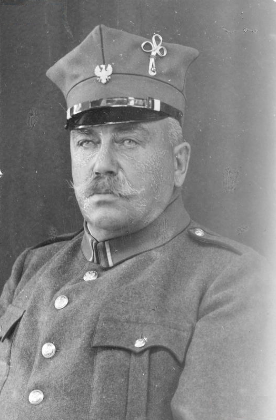 Kazimierz Grudzielski
Mimo że w 1918 roku Kazimierz Grudzielski miał 62 lata, w momencie wybuchu Powstania Wielkopolskiego oddał się do dyspozycji Komisariatu Naczelnej Rady Ludowej w Poznaniu. Frontowe doświadczenie i wysoki jak na warunki Powstania stopień wojskowy (podpułkownik) sprawiły, że objął on dowództwo na pałuckim odcinku frontu. Niewątpliwie zdobył on szacunek podkomendnych, którzy w lutym 1919 roku nadali imię płk Kazimierz Grudzielski zdobycznemu samochodowi pancernemu Ehrhardt.
Urodził się w Turwi, gdzie jego ojciec był administratorem dóbr zasłużonego organicznika i oficera ordynansowego Napoleona, Dezyderego Chłapowskiego. Ukończył elitarne gimnazjum św. Marii Magdaleny w Poznaniu. Ostatecznie podjął decyzję o wstąpieniu do wojska i rozpoczęciu kariery wojskowej. Dosłużył się stopnia podpułkownika i z taką szarżą przeszedł w stan spoczynku w 1917 roku. Żonaty z Wandą Dobrogoyską, z którą nie miał potomstwa.
Po powrocie do Wielkopolski, odpowiadając na wezwanie do broni, objął komendanturę nad wrzesińską Strażą Ludową. Decyzją podjętą przez Komisariat NRL, Kazimierz Grudzielski objął dowództwo nad frontem północnym z bezpośrednim celem odrzucenia Niemców na linię Noteci i zajęcia strategicznych pozycji.Choć walki o poszczególne ośrodki – Szubin, Łabiszyn, Żnin i Kcynia – prowadzono ze zmiennym szczęściem, udało się opanować sytuację na froncie i utrzymać w lutym zajęte obszary. Nie powiodły się przygotowywane w Bydgoszczy kontrnatarcia niemieckie. Tereny północno-wschodnie zostały ustabilizowane, co przypieczętował rozejm w Trewirze, zawarty 16 lutego 1919 roku. Mimo tego cały czas trwały przygraniczne potyczki.
Po zakończeniu Powstania piastował różne funkcje w strukturach armii. Przeszedł w stan spoczynku w styczniu 1921 roku w stopniu generała porucznika, został odznaczony Krzyżem Srebrnym Orderu Virtuti Militari. Kilka miesięcy później zmarł w Poznaniu. Pochowany przy kościele parafialnym w Gozdowie pod Wrześnią. Obok rodzinnego grobowca Grudzielskich umieszczono kamień z tablicą informującą o zasługach i życiorysie generała.
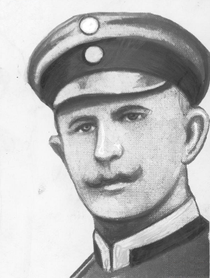 Franciszek Ratajczak
Franciszek Ratajczak zapisał się na kartach historii w sposób szczególny. Jako bohaterski powstaniec, został pierwszą ofiarą walki o odzyskanie wolności i granic Polski po okresie zaborów.
Urodził się we wsi Śniaty, około 20 km na wschód od Kościana. Rodzice wraz z dziećmi wcześnie wyjechali „za chlebem” do uprzemysłowionej Westfalii. Jako młody, bo 14-letni chłopak, podjął pracę w kopalni. Od 1910 roku aktywnie działał w strukturach Towarzystwa Gimnastycznego „Sokół”. Do tej pozornie tylko sportowej organizacji zapisywali się świadomi patriotycznie Polacy, gdyż – oprócz ćwiczeń i doskonalenia kultury fizycznej – faktycznym celem „sokołów” było przygotowanie walki o wolną Polskę.
Jako poddany niemiecki, został powołany do odbycia służby wojskowej. Podczas I wojny światowej (1914-1918) walczył na froncie zachodnim. Przerzucony do Poznania, decyzją organizacji znalazł się w II kompanii Służby Straży i Bezpieczeństwa. Oddziały te zostały powołane przez Niemców w celu niedopuszczenia do rozprzestrzeniania się idei rewolucyjnych, tymczasem – paradoksalnie – sporą ich część stanowili Polacy, czekający na odpowiedni moment. Wyczerpanym zmaganiami wojennymi Niemcom coraz trudniej było utrzymać charakterystyczny dla nich porządek.Punktem kulminacyjnym był przyjazd do Poznania wybitnego wirtuoza i kompozytora Ignacego Jana Paderewskiego. Dzień później, 27 grudnia 1918 roku, rozpoczęły się walki zbrojne, których konsekwencją był wybuch Powstania. W zaistniałej sytuacji II kompania Franciszka Ratajczaka maszerowała pod Bazar, gdzie zatrzymał się Ignacy Jan Paderewski.
W momencie, gdy kompania znajdowała się na skrzyżowaniu dzisiejszych ulic Ratajczaka i 27 Grudnia, rozległy się strzały z karabinu maszynowego. Ostrzał prowadzono z Prezydium Policji, mieszczącego się przy dzisiejszej ul. 3 Maja (obecnie budynek ten nie istnieje). Ciężko ranny Franciszek Ratajczak zmarł kilka godzin później w pobliskim szpitalu.
W rodzinnej wsi Śniaty przy ulicy nazwanej imieniem Franciszka Ratajczaka ustawiono głaz narzutowy z zamontowaną kamienną tablicą, przybliżającą sylwetkę patrona. W Kościanie przed Zespołem Szkół Ponadgimnazjalnych przy ul. Wielichowskiej 43a znajduje się pomnik patrona – Franciszka Ratajczaka.
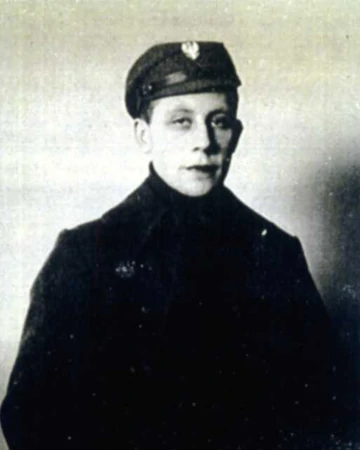 Leon Prauziński
Zmagania na frontach Powstania Wielkopolskiego przełomu roku 1918 i 1919 to nie tylko szlak bojowy żołnierzy, rozstrzygnięcia dowódców czy decyzje władz politycznych, ale również martyrologia zawarta na kartach wspomnień, opracowań naukowych czy w pamięci późniejszych pokoleń. Taką formą przekazu wiedzy o ówczesnych wydarzeniach jest malowana historia Powstania.
Znamy ją z dwunastu reprodukcji obrazów pędzla Leona Prauzińskiego – artysty malarza i powstańca wielkopolskiego. Obrazy, których reprodukcje zachowały się w postaci pocztówek drukowanych okazjonalnie od czasów dwudziestolecia międzywojennego, przedstawiają sceny związane z kolejnymi etapami Powstania Wielkopolskiego i działaniami wyzwoleńczymi. Oryginały obrazów zostały zniszczone podczas okupacji hitlerowskiej, gdyż wszystko, co kojarzyło się Niemcom z Powstaniem, było z zapiekłością unicestwiane, a sami powstańcy – wciągnięci na listy – tropieni, więzieni i mordowani. Taki los spotkał malarza i bohaterskiego bojownika o wolność, Leona Prauzińskiego.
Urodzony w Poznaniu, uczył się gimnazjum w Poznaniu i Ostrowie Wielkopolskim. Jak wielu poborowych z zaboru niemieckiego, został powołany w szeregi armii niemieckiej na front zachodni I wojny światowej (1914-1918). Brał udział m.in. w krwawej walce o francuską twierdzę Verdun w 1916 roku. Ciężko ranny w Lasach Argońskich, po okresie rekonwalescencji wrócił do Poznania. Maturę zdał po odzyskaniu niepodległości w poznańskim gimnazjum Marii Magdaleny. Malarskie studia kierunkowe ukończył na Akademii Sztuk Pięknych w Monachium. Z żoną Ireną dochowali się dwóch synów.
W Powstaniu Wielkopolskim walczył pod Wolsztynem, Zbąszyniem, Babimostem i Kopanicą. Po zakończeniu działań wojennych na granicy zachodniej brał udział w wojnie polsko-bolszewickiej (1919-1921). Podczas II wojny światowej zrezygnował z ukrywania się, co pozwoliło gestapo na szybkie ujęcie i osadzenie w Forcie VII w Poznaniu. Zginął zastrzelony na terenie obozu w styczniu 1940 roku.
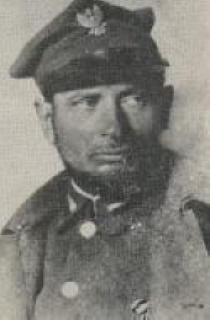 Marcin Rożek
Do dziś w Wielkopolsce odnaleźć można dzieła jego autorstwa, które nie tylko przypominają o twórczej pracy artystycznej, ale również są trwałym świadectwem patrioty, poświęcającego swój talent i życie dla ojczyzny.
Urodził się w Kosieczynie, około 10 km na południowy zachód od Zbąszynia. Po kilku latach rodzina Marcina Rożka przeprowadziła się do Wolsztyna. Po ukończeniu szkoły terminował w zakładzie kamieniarskim i sztukatorskim w Poznaniu, gdzie zdał egzamin czeladniczy. Po otrzymaniu stypendium Towarzystwa Naukowej Pomocy im. Karola Marcinkowskiego podjął naukę w Berlinie, a potem na Akademii Sztuk Pięknych w Monachium. Warsztat rzeźbiarski szlifował także w Paryżu. Ostatecznie w 1913 roku zamieszkał w Poznaniu, tam otworzył pracownię i kształcił uczniów.W Powstaniu walczył w szeregach pułku kawalerii pod dowództwem Ignacego Mielżyńskiego. Po zakończeniu służby powstańczej współtworzył Szkołę Sztuk Zdobniczych w Poznaniu. W 1933 roku przeniósł się do Wolsztyna, gdzie mieszkał i tworzył w zaprojektowanej przez siebie willi (obecnie Muzeum Marcina Rożka przy ul. 5 Stycznia 34).
W czasie okupacji hitlerowskiej został aresztowany i osadzony w Forcie VII (obecnie ul. Polska). Jego dokonania artystyczne musiały wzbudzić podziw Niemców, bo naczelnik więzienia Fortu VII zaproponował mu wykonanie rzeźby popiersia Adolfa Hitlera dla poznańskiego zamku królewskiego. Odmówił. W 1943 roku trafił do obozu koncentracyjnego w KL Auschwitz, gdzie rok później zmarł.
Do najbardziej znanych dzieł artysty należą: usytuowany w pobliżu archikatedry gnieźnieńskiej pomnik Bolesława Chrobrego, upamiętniający pierwszą koronację królewską w 1025 roku oraz statua Siewca przy przejeździe kolejowym w Luboniu koło Poznania (jej kopia postawiona została przed Uniwersytetem Przyrodniczym w Poznaniu). W domu w Wolsztynie, gdzie Marcin Rożek miał zarówno pracownię rzeźbiarską, jaki i atelier malarskie, obecnie znajduje się muzeum artysty.
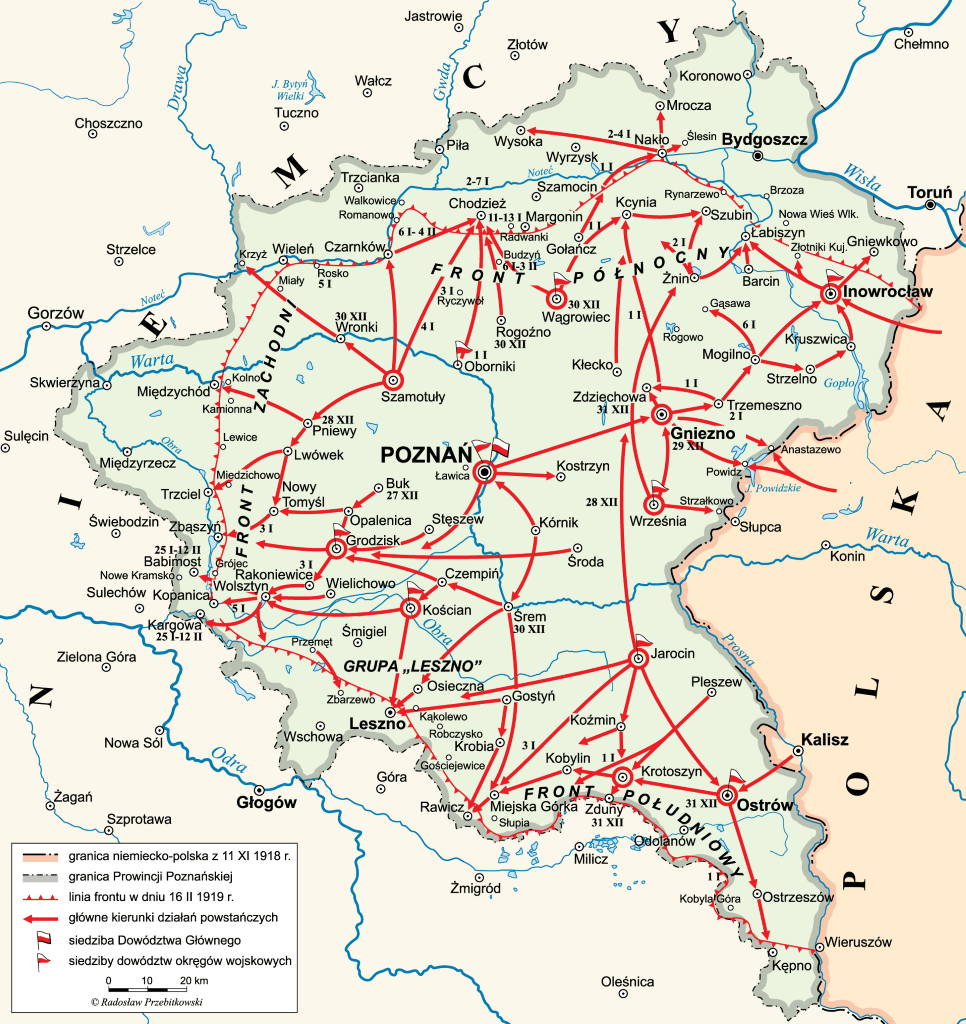 BITWA POD WIATRAKAMI CZYLI OBRONA OSIECZNEJ
Przykład działań zbrojnych na odcinku południowo-zachodnim może stanowić tzw. bitwa pod wiatrakami, czyli obrona Osiecznej (8 stycznia 1919).

GŁÓWNE FRONTY POZNANIA
Niektóre miasta i wsie Wielkopolski zajmowano niemal bez rozlewu krwi, o inne toczono zacięte walki. Najcięższe zmagania to boje o Szubin, Chodzież, Nakło czy Inowrocław.

ZDOBYCIE ŁAWICY
Kilkanaście minut wystarczyło, by opanować lotnisko. Nie bez znaczenia była też pomoc Polaków służących w ławickich oddziałach.

ZMAGANIA O SZUBIN I RYNARZEWO
Na tym froncie północnym sztab dowództwa Powstania starał się uchwycić linię Noteci i sukcesywnie prowadzić działania wyzwoleńcze. Obawiając się ewentualnych działań zbrojnych z Bydgoszczy, zaplanowano zdobycie Szubina.
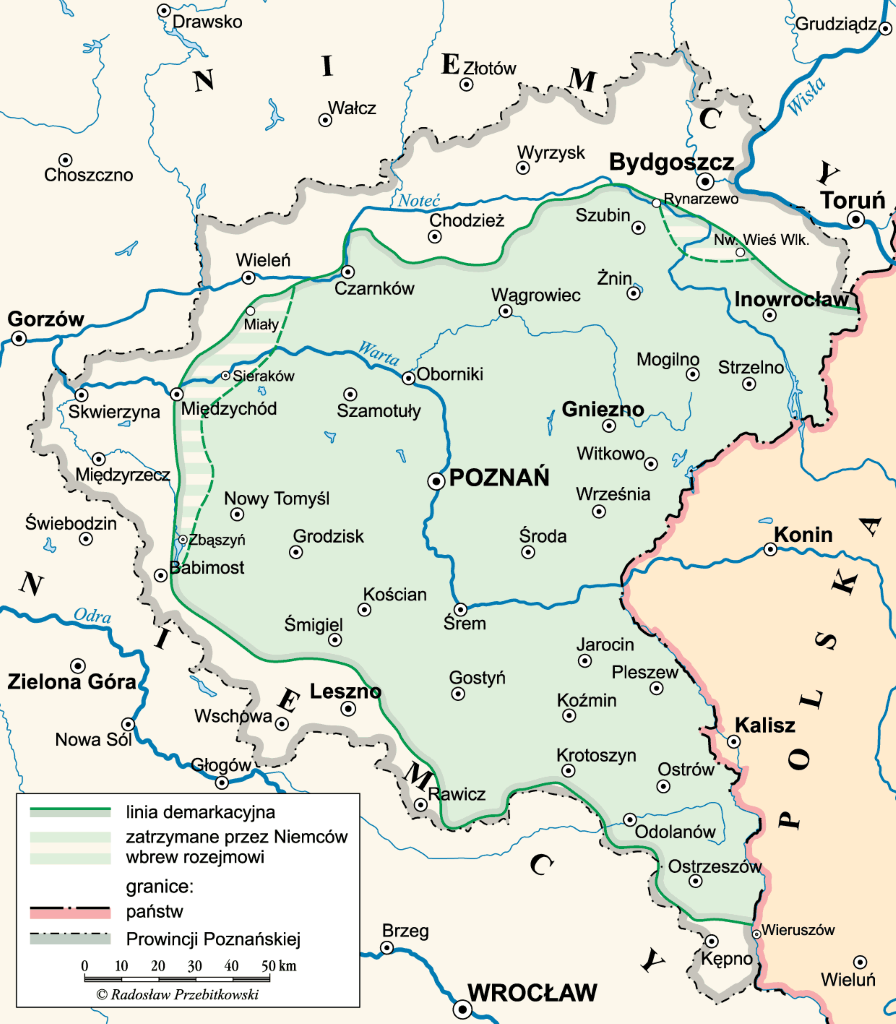 UMUNDUROWANIE I UZBROJENIE POWSTAŃCÓW WIELKOPOLSKICH
Każdy poborowy w państwie niemieckim musiał odbyć obowiązkową służbę wojskową, nie dziwi zatem fakt, że Wielkopolanie umundurowani byli na podobieństwo armii Hohenzollernów.

NACZELNA RADA LUDOWA
Powstanie Wielkopolskie 1918/1919 przyniosło ze sobą nie tylko zmagania na frontach, decyzje dowódców czy bohaterskie czyny uczestników, ale także konieczność skutecznej działalności politycznej.

PRZYJAZD IGNACEGO JANA PADEREWSKIEGO DO POZNANIA I WYBUCH POWSTANIA
Dla Powstania Wielkopolskiego 1918/1919 wydarzeniem o szczególnym znaczeniu był uroczysty przyjazd wybitnego pianisty, męża stanu i przyszłego premiera niepodległego już państwa – Ignacego Jana Paderewskiego.

SYTUACJA W POZNANIU I WIELKOPOLSCE PRZED WYBUCHEM POWSTANIA
Żeby zrozumieć fenomen udanego Powstania Wielkopolskiego należy przybliżyć wydarzenia historyczne, które poprzedzały rok 1918.
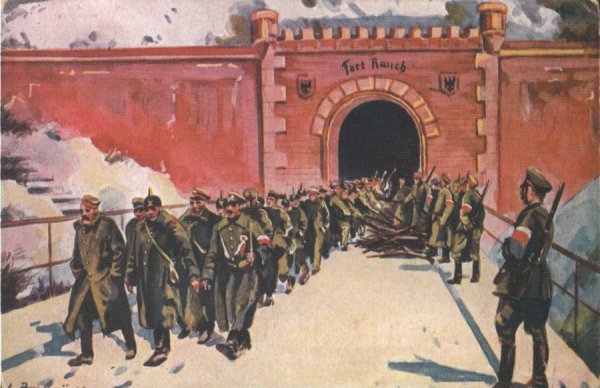 Powstanie zakończyło się 16 lutego 1919 roku rozejmem w Trewirze, który rozszerzał na front powstańczy zasady rozejmu w Compiègne z 11 listopada 1918 kończącego I wojnę światową.
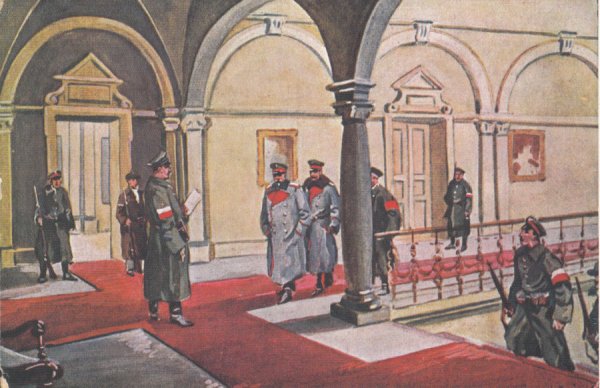 Bibliografia
https://www.google.com/search?q=ignacy+jan+paderewski+rysunek&newwindow=1&safe=active&sxsrf=ALeKk03q0Kyha2iLlXeOYE3aPdrgfqf5_A:1608662983059&source=lnms&tbm=isch&sa=X&ved=2ahUKEwjogazNoOLtAhWHAmMBHSgyDakQ_AUoAXoECBAQAw&biw=1920&bih=969#imgrc=7WPiYlpmO-pvjM
https://www.google.com/search?q=Stanis%C5%82aw+taczak+rysunek&tbm=isch&ved=2ahUKEwj4hdm9oOLtAhULdBoKHct1DAoQ2-cCegQIABAA&oq=Stanis%C5%82aw+taczak+rysunek&gs_lcp=CgNpbWcQAzoCCAA6BAgAEB46BggAEAUQHjoECAAQGFCiH1jhLmCWMWgAcAB4AIAB5gWIAYcakgEFNS0zLjKYAQCgAQGqAQtnd3Mtd2l6LWltZ8ABAQ&sclient=img&ei=pj_iX_iaDovoacvrsVA&bih=969&biw=1920&safe=active#imgrc=dQT2_-ZN5TqBjM
https://www.google.com/search?q=Kazimierz+Grudzielski+rysunek&newwindow=1&safe=active&sxsrf=ALeKk03ei2ITdRCh51Mgg2vA99Zq5xzizQ:1608663414877&source=lnms&tbm=isch&sa=X&ved=2ahUKEwjRnKCbouLtAhVLyoUKHYYKAh0Q_AUoAXoECBEQAw&biw=1920&bih=969#imgrc=xt857o_VdJQFcM
https://www.google.com/search?q=leon+prauzi%C5%84ski+obrazy&tbm=isch&ved=2ahUKEwi8kOnWouLtAhXKgqQKHXBvCxsQ2-cCegQIABAA&oq=Leon+Prauzi%C5%84ski&gs_lcp=CgNpbWcQARgCMgIIADICCAAyAggAOgcIIxDqAhAnOgQIIxAnOgUIABCxAzoECAAQQzoKCAAQsQMQgwEQQzoICAAQsQMQgwE6BAgAEB46BggAEAUQHjoGCAAQCBAeUPDuC1jrwQxggdMMaAFwAHgAgAG2AYgBgAuSAQQxNC4xmAEAoAEBqgELZ3dzLXdpei1pbWewAQrAAQE&sclient=img&ei=80HiX_zKMMqFkgXw3q3YAQ&bih=969&biw=1920&safe=active#imgrc=6UuYOEHMROJ1XM
https://www.google.com/search?q=Marcin+ro%C5%BCek&newwindow=1&safe=active&sxsrf=ALeKk039wu69dmato1kNxLYGc1mMm7IWRQ:1608663865668&source=lnms&tbm=isch&sa=X&ved=2ahUKEwjMrJryo-LtAhUsy4UKHeBEDLAQ_AUoAXoECAkQAw&biw=1920&bih=969#imgrc=Eec0n_VvXWCMdM
https://www.google.com/search?q=Franciszek+ratajczak&newwindow=1&safe=active&sxsrf=ALeKk02xqrV6t7wqnTpNu-Jdpuhxj4uA_A:1608663959929&tbm=isch&source=iu&ictx=1&fir=QMmTShnGOHDzNM%252CCY-V0Ze5K0shrM%252C_&vet=1&usg=AI4_-kS5WzYz6ZzkBMUcZG7FGA0HxwZ_Ww&sa=X&ved=2ahUKEwiew5OfpOLtAhUL1BoKHbOBBqAQ9QF6BAgLEAE&biw=1920&bih=969#imgrc=Kgv_BgYu-IIqoM
https://pw.ipn.gov.pl/pwi/dokumenty/zbiory-muzealne/14109,Pocztowki-Leona-Prauzinskiego-ze-zbiorow-Wielkopolskiego-Muzeum-Niepodleglosci.html
https://pw.ipn.gov.pl/
https://27grudnia.pl/
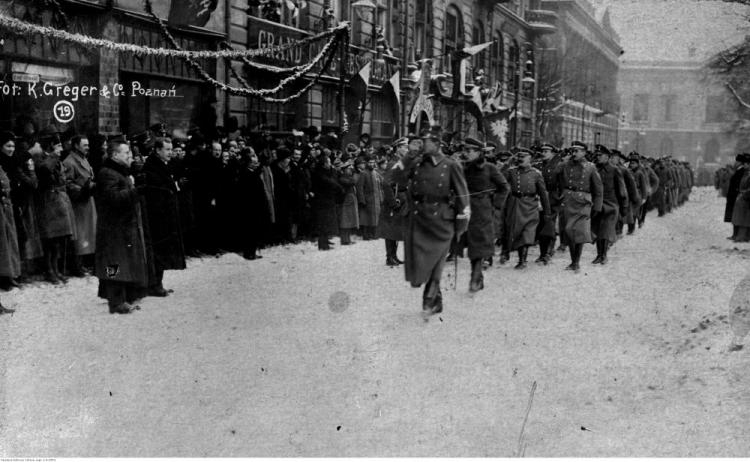 Prezentację wykonali
Artur Cibail
Igor Szajstek
Jan Janowicz
Mikołaj Andrzejewski 
Wiktor Głogowski